Round 1 & round 4 PRACTICE QUESTIONS
GENERAL MATHEMATICS QUESTIONS
Order these multiplications from largest to smallest product.
(answer in the form of D, B, A, C)

2 x 12 x 2
2 x 3 x 4
8 x 2 x 5
10 x 7 x 1
[Speaker Notes: A) 2 x 12 x 2 = 48
B) 2 x 3 x 4 = 24
C) 8 x 5 x 2 = 80
D) 10 x 7 x 1 = 70
C, D, A, B]
Order these shapes by perimeter length 
(shortest perimeter to longest).
(answer in the form of D, B, A, C)

a regular pentagon where each side is 6cm in length
a triangle with sides of 12cm, 24cm and 18cm
a square where each side is 15cm
a rectangle where the shorter sides are 8cm each and the longer sides are 13cm each
[Speaker Notes: A) 5 x 6 = 30cm
B) 12 + 18 + 24 = 54cm
C) 15 x 4 = 60cm
D) 8 + 8 + 13 + 13 = 42cm
A, D, B, C]
If each visitor spent £2 on a bottle of water, on which day would the cinema make closest to £310 in water sales?
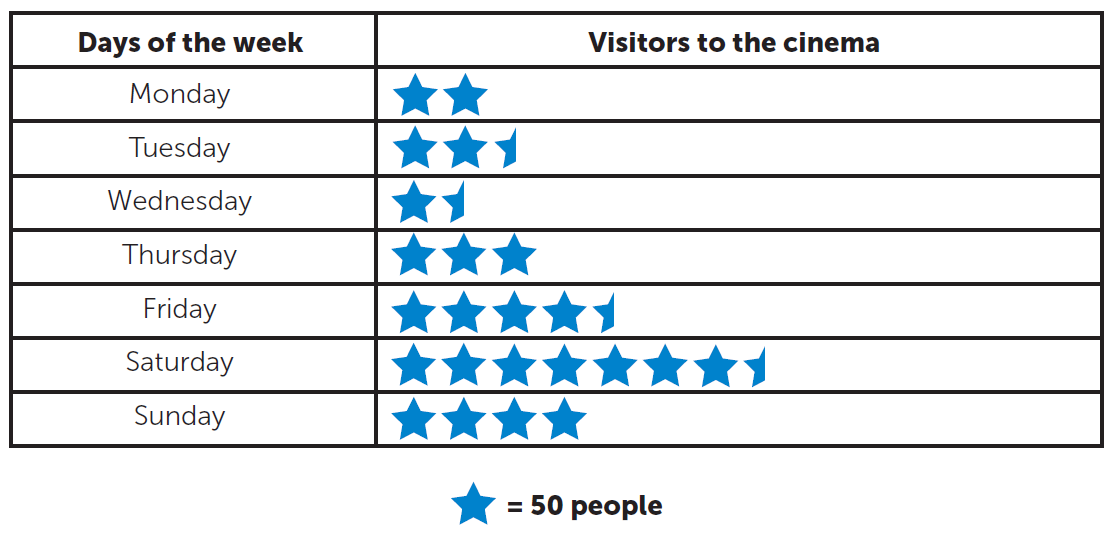 [Speaker Notes: Monday – 100 x £2 = £200

Tuesday 125 x £2 = £250

Wednesday – 75 x £2 = £150

Thursday – 150 x £2 = £300

Friday – 225 x £2 = £450

Saturday – 375 x £2 = £750

Sunday – 200 x £2 = £400]
[Speaker Notes: A) 45
B) 27
C) 38
D) 51
B, C, A, D]
Each picture stands for a number.
The row and column totals are shown.

Find the value of x.
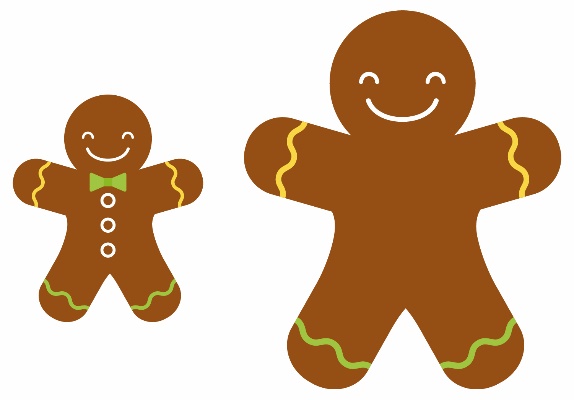 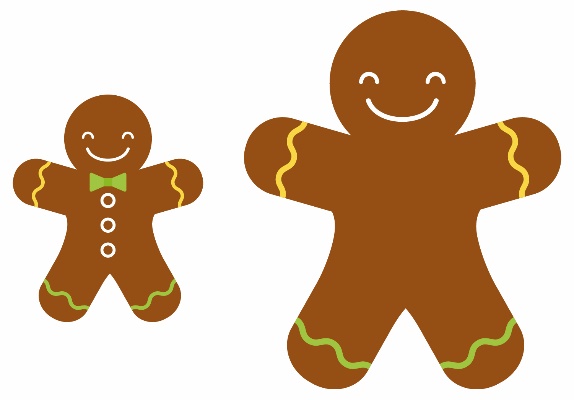 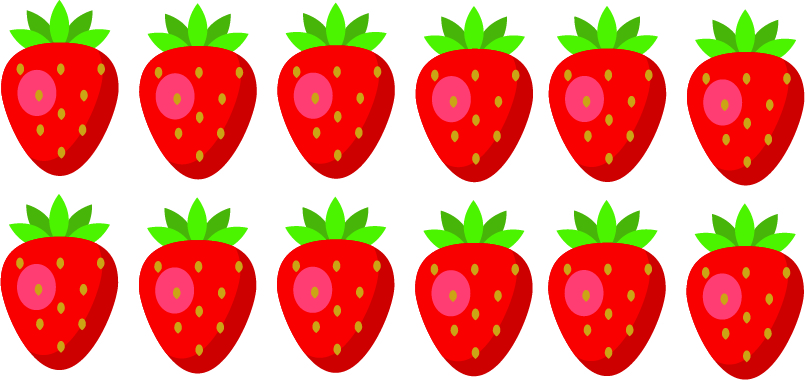 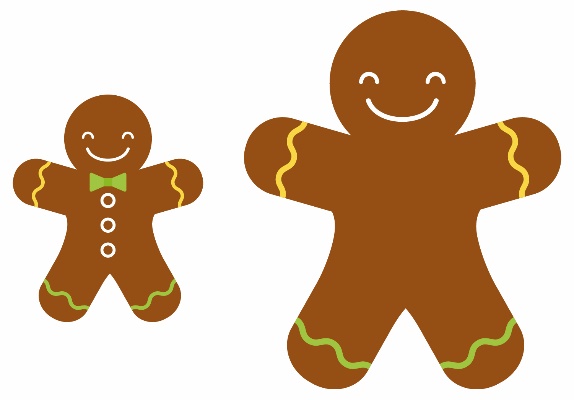 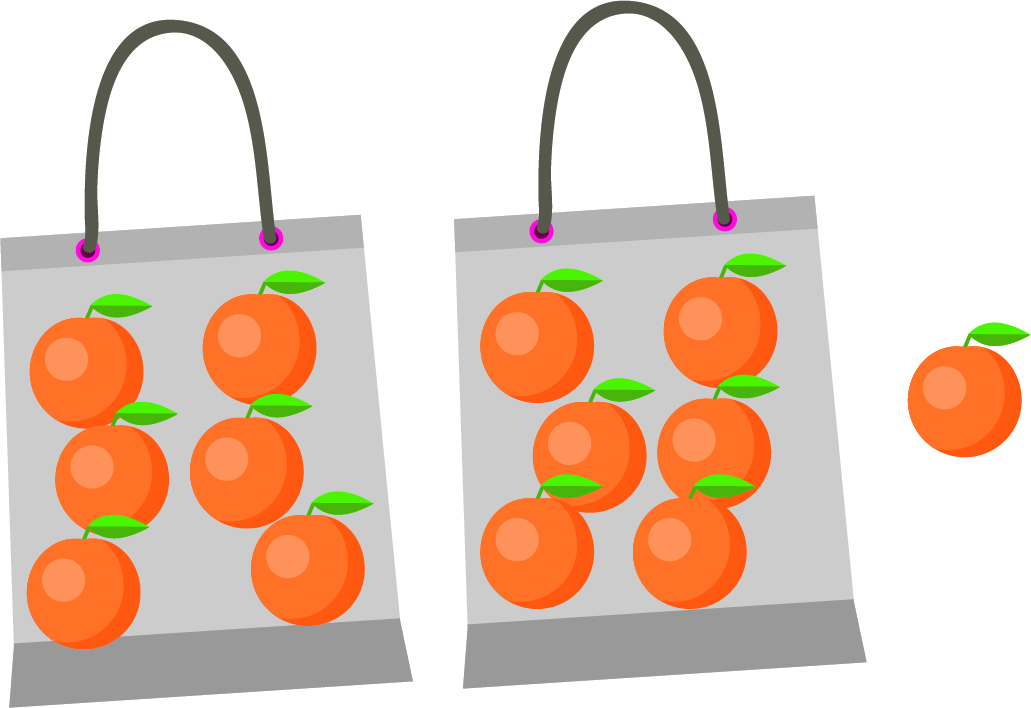 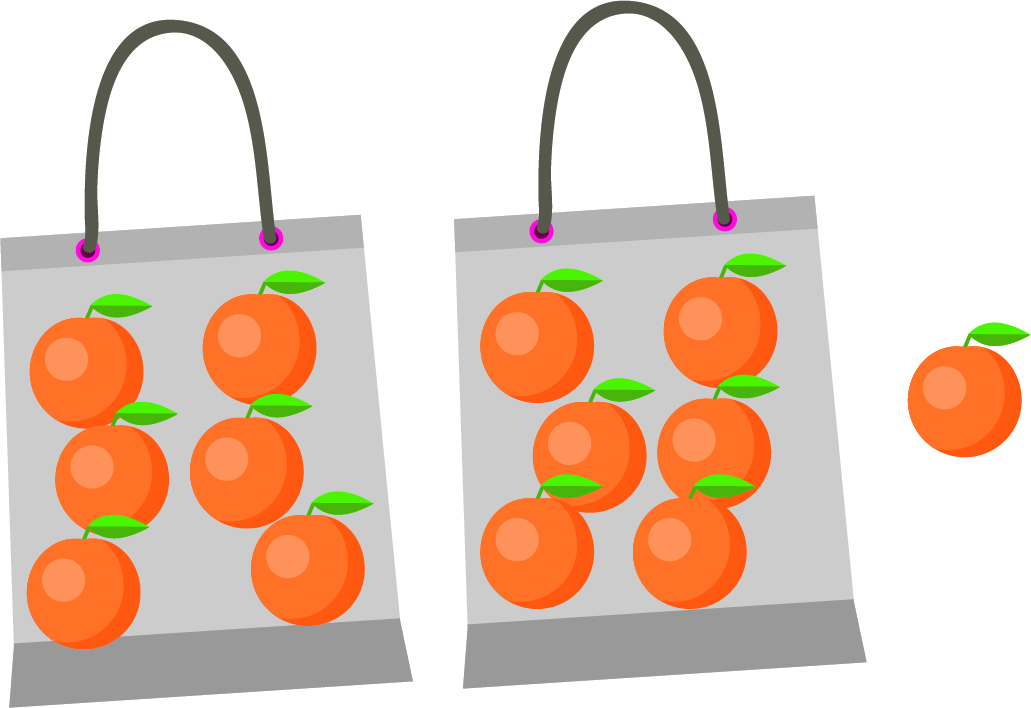 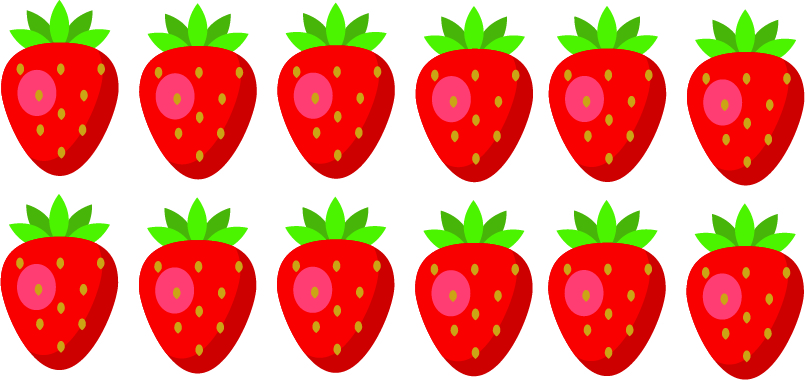 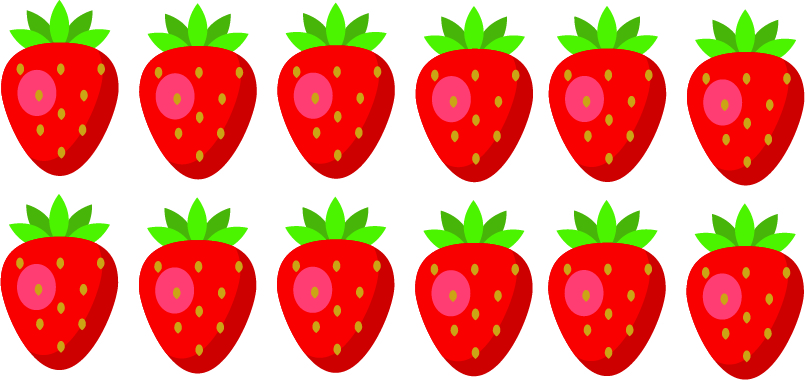 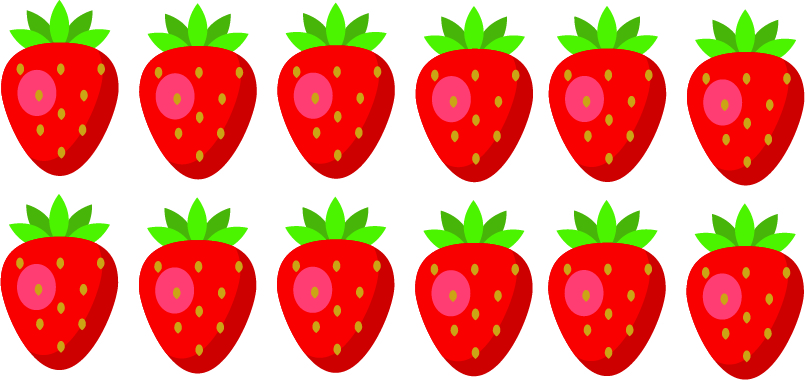 [Speaker Notes: Strawberry = 5

Orange = 6

Gingerbread man = 21

X = 32]
The same digit is hidden by the paint splodges. 
What is the digit?
[Speaker Notes: 362 + 246 = 608

Missing digit – 6]
Jamie is serving orange juice at a party.
Each carton serves 4 people. 





There are 29 guests coming.
How many cartons will Jamie need to buy?
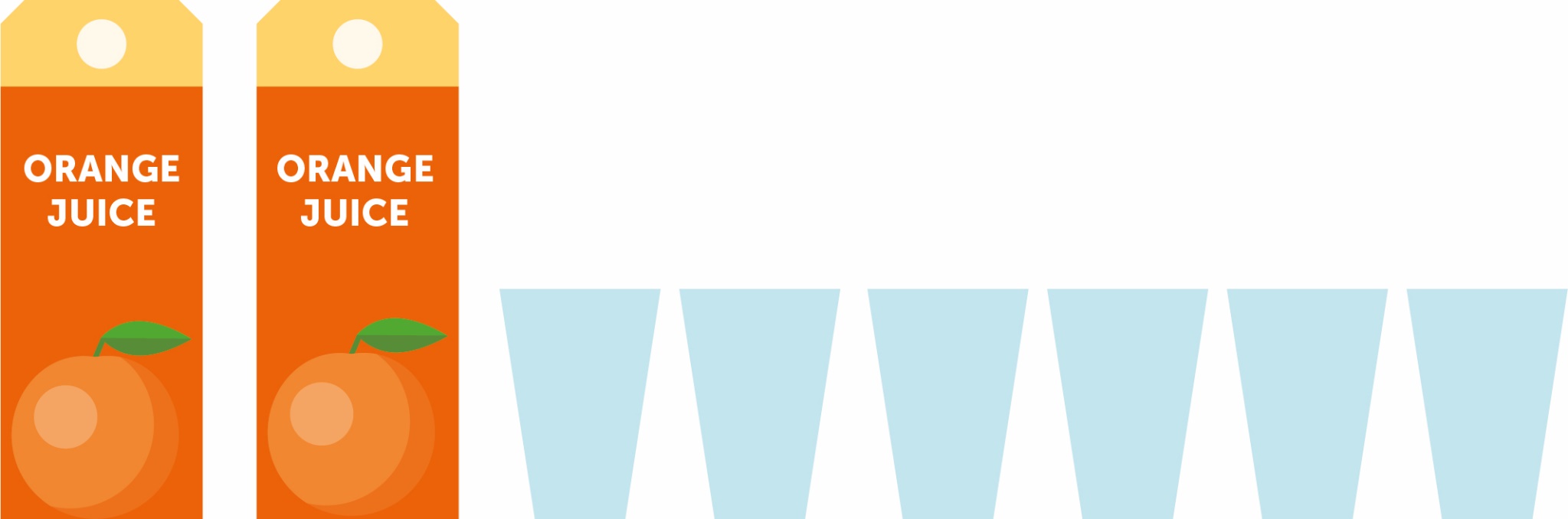 [Speaker Notes: 7 cartons would serve 28 guests

8 cartons would be needed]
What two calculations does the robot do?
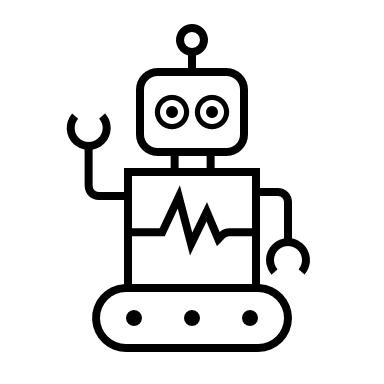 5

6

7

8
?
9

11

13

15
?
[Speaker Notes: x2 – 1]
Round 2 PRACTICE QUESTIONS
THE ESTIMATION ROUND
Estimate how many bees are in the picture.
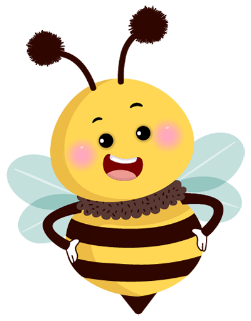 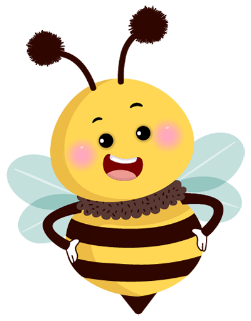 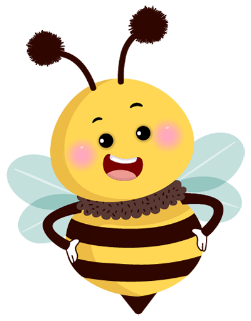 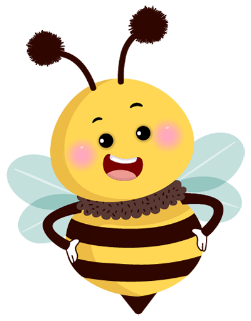 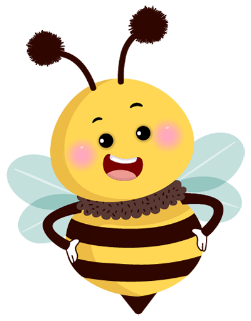 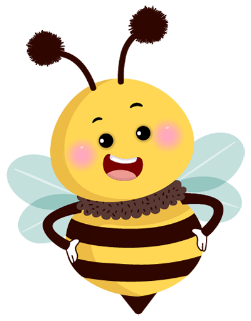 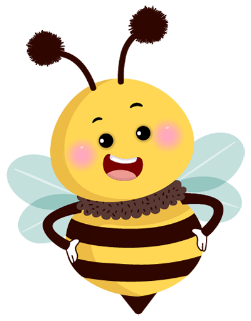 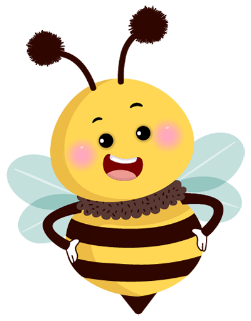 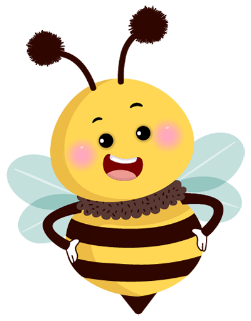 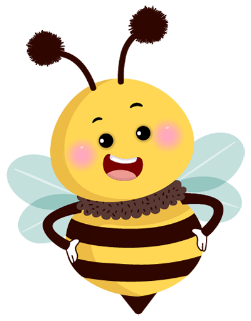 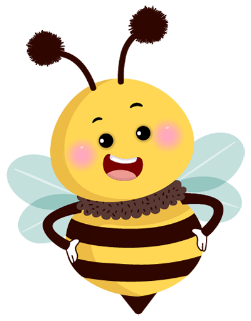 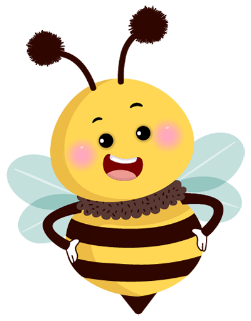 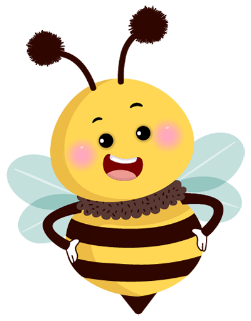 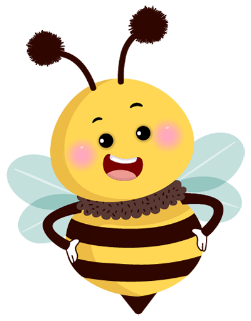 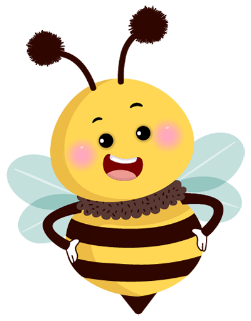 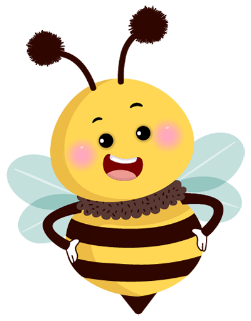 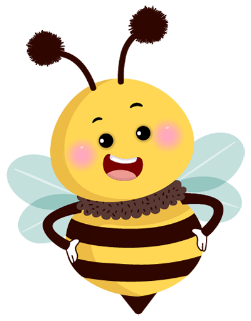 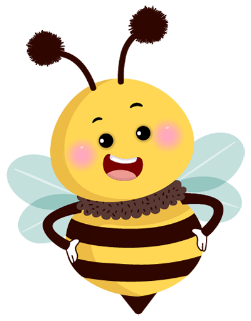 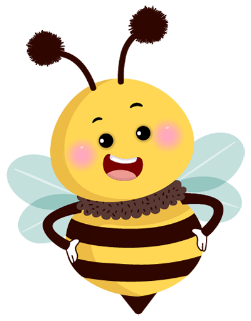 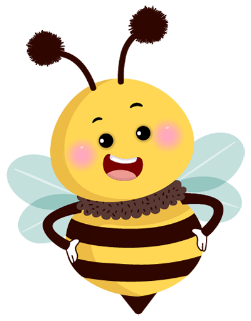 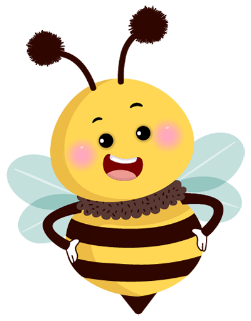 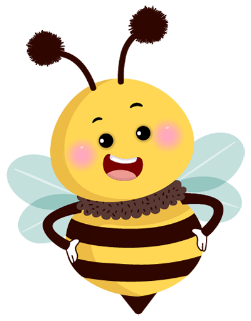 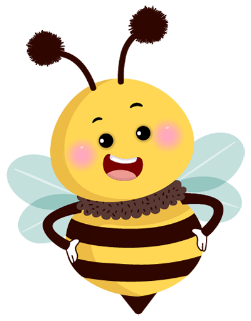 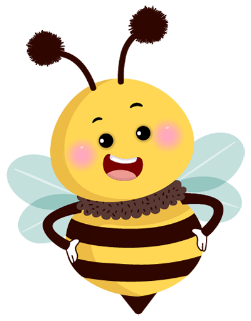 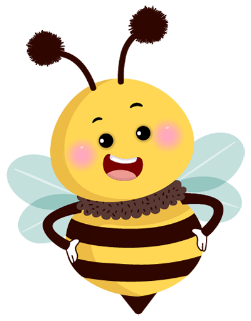 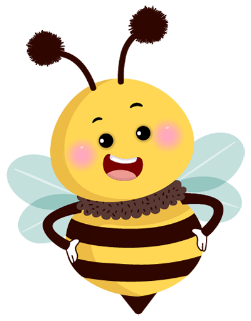 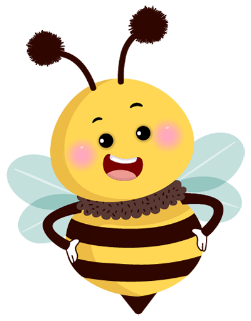 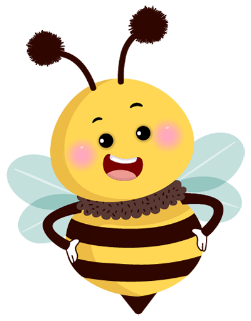 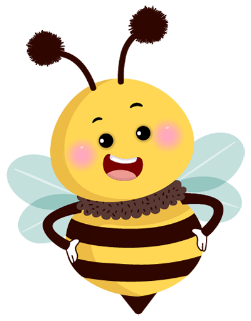 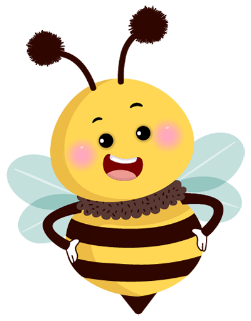 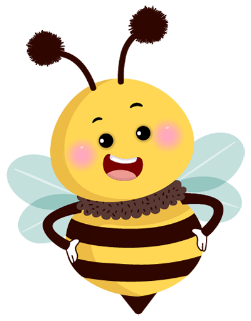 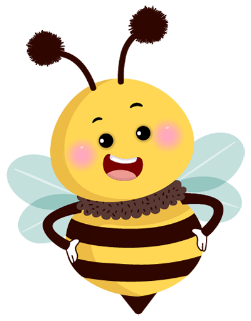 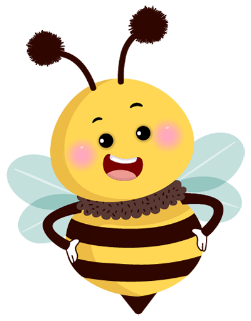 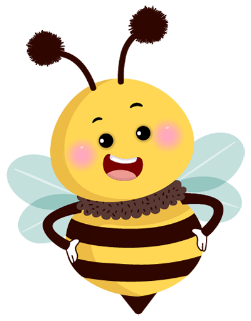 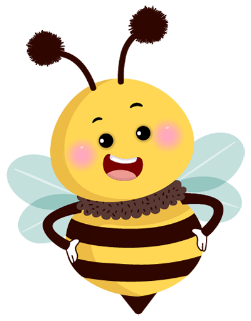 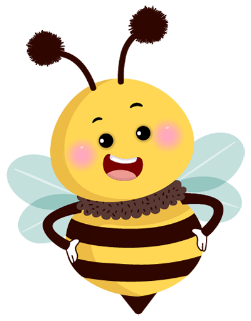 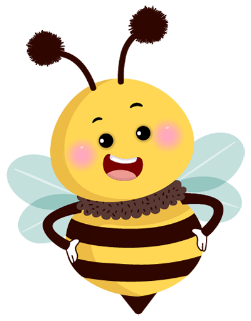 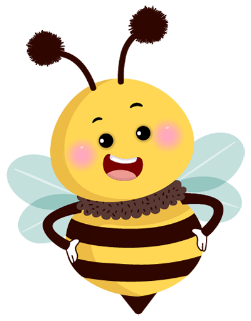 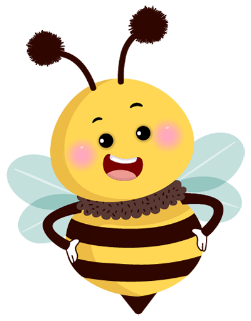 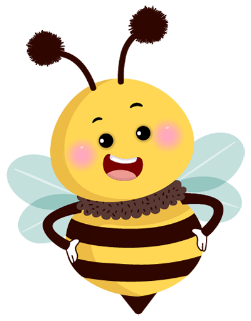 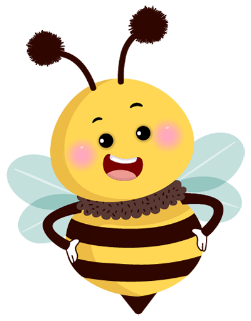 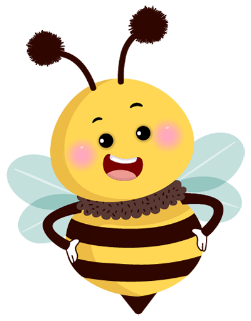 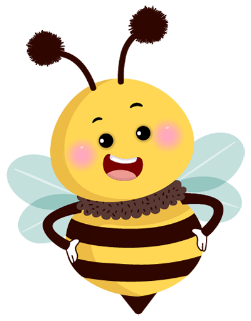 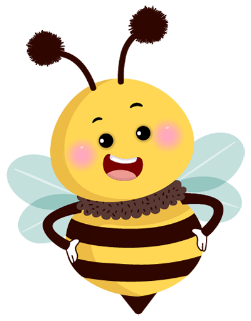 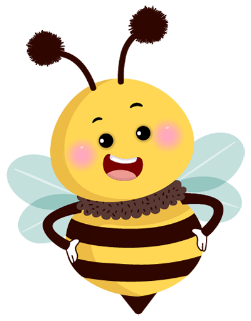 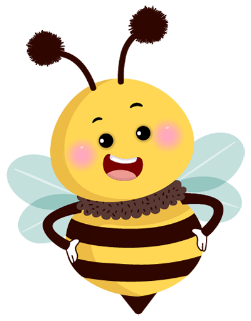 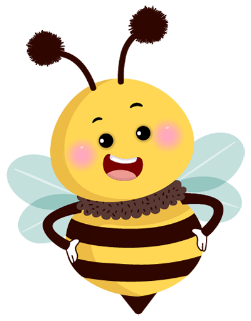 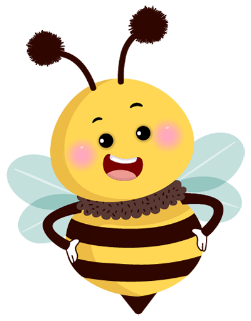 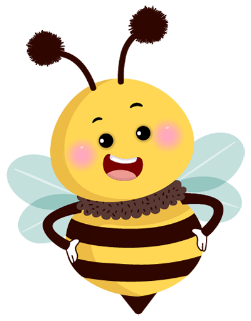 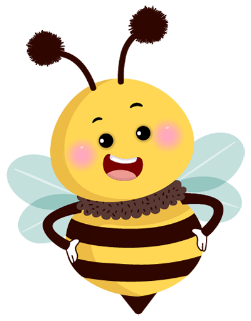 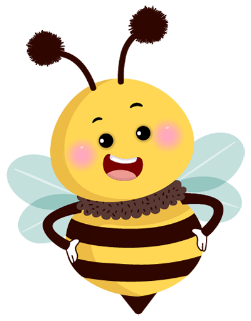 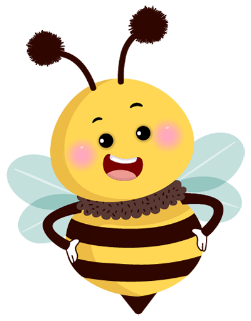 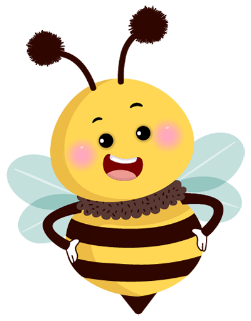 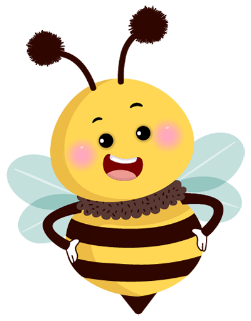 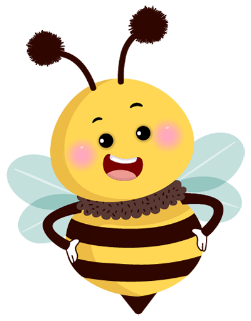 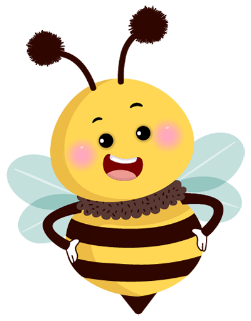 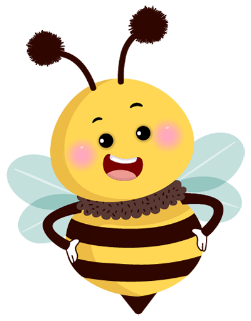 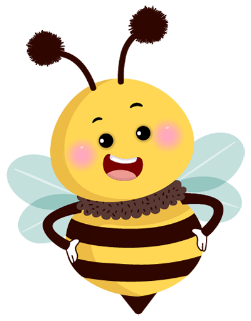 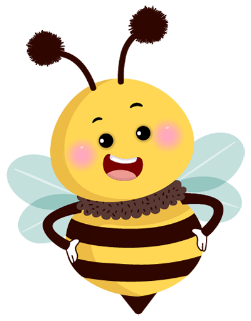 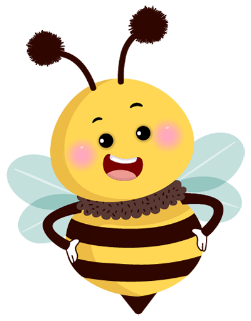 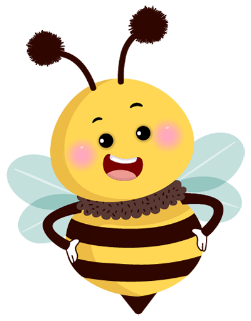 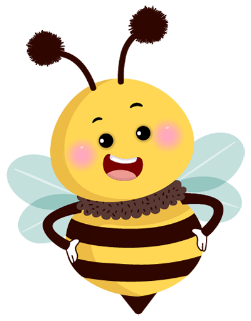 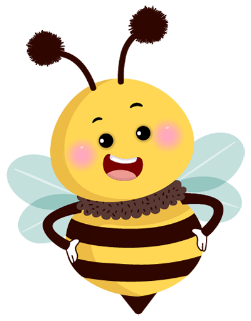 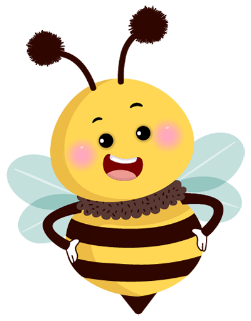 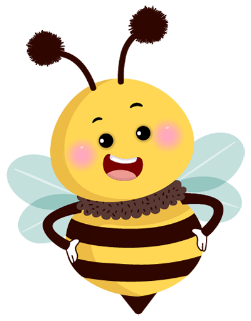 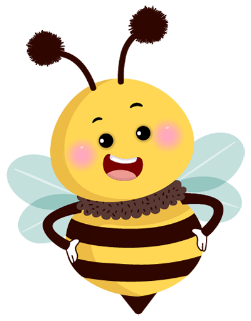 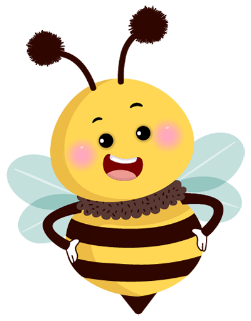 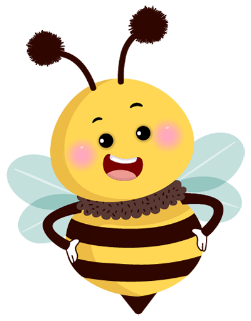 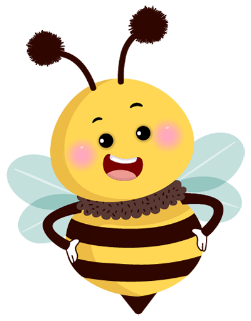 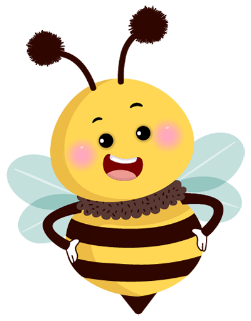 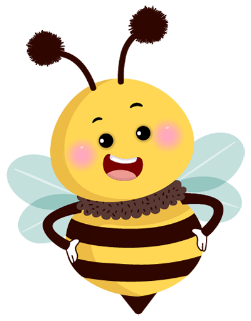 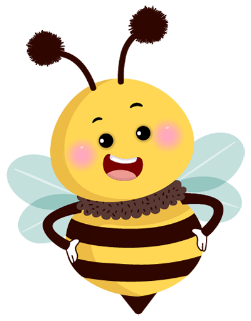 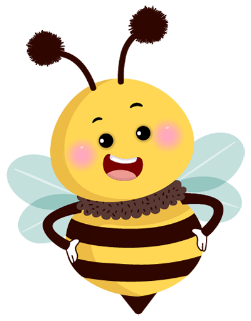 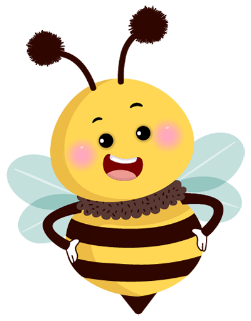 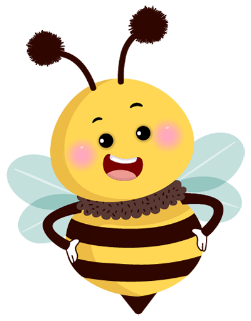 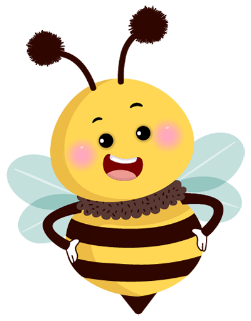 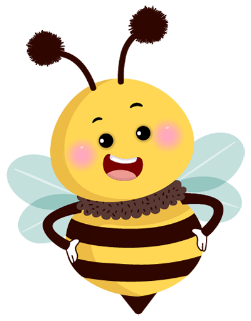 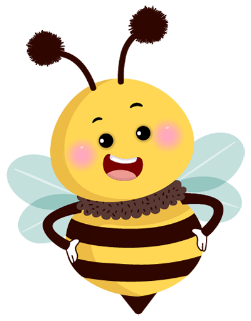 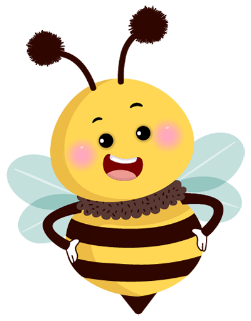 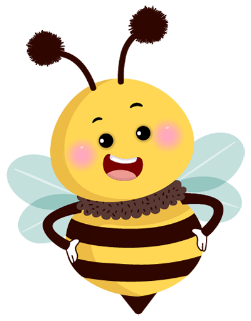 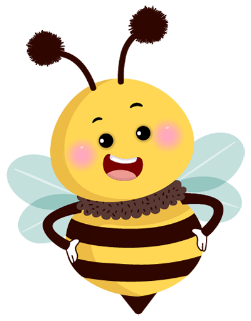 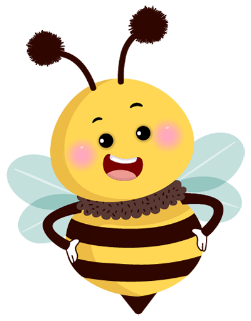 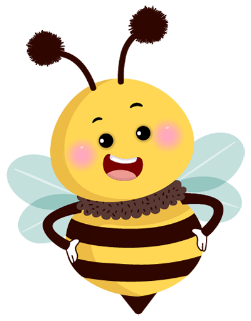 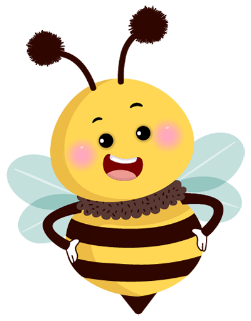 [Speaker Notes: There are 84 bees in the picture.]
What is the value at point P on this zigzag number line?
154
P
137
[Speaker Notes: P = 186]
Round 3 (PRE-ROUND) PRACTICE QUESTION
SPOT THE SHAPE!
The pre-round: ‘Spot the Shape’ 

• There is one round for pupils to complete before the heat. This is the ‘Spot the Shape’ round.

•  There is no time limit for this question. We anticipate that it will take around 15 minutes to complete.

• The team’s answer will be submitted on the Google Form during the live event. This will be explained at the beginning of the heat. This is an example to practice.
How many triangles are in the picture?
How many triangles are in the picture?
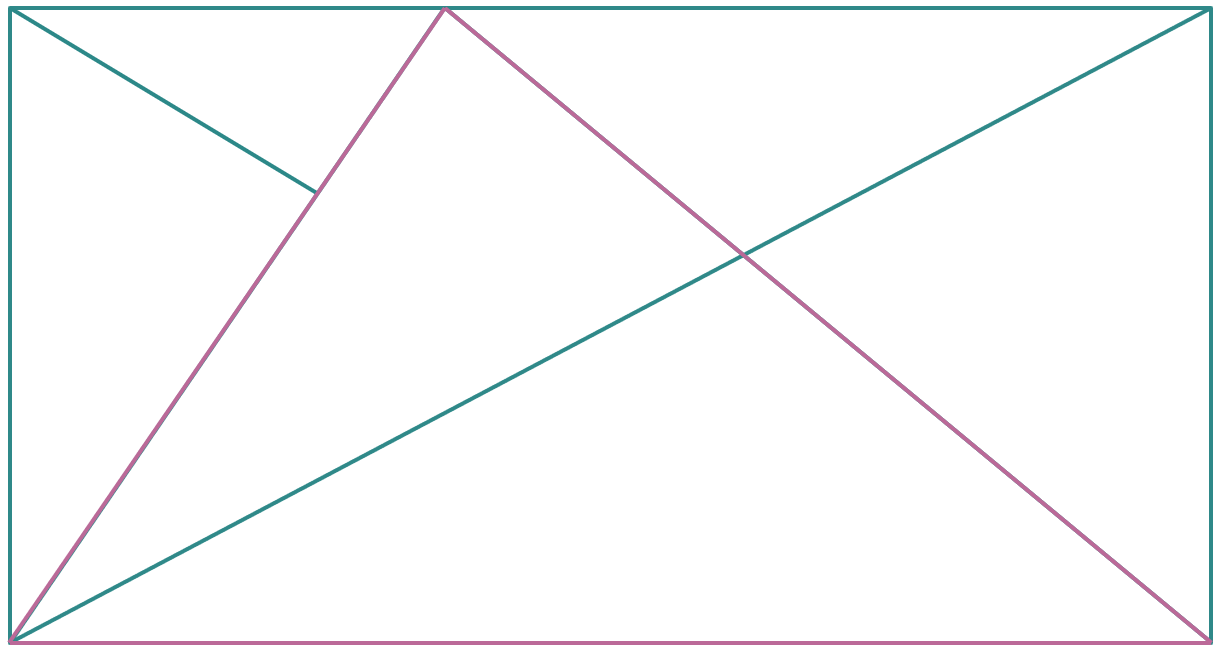 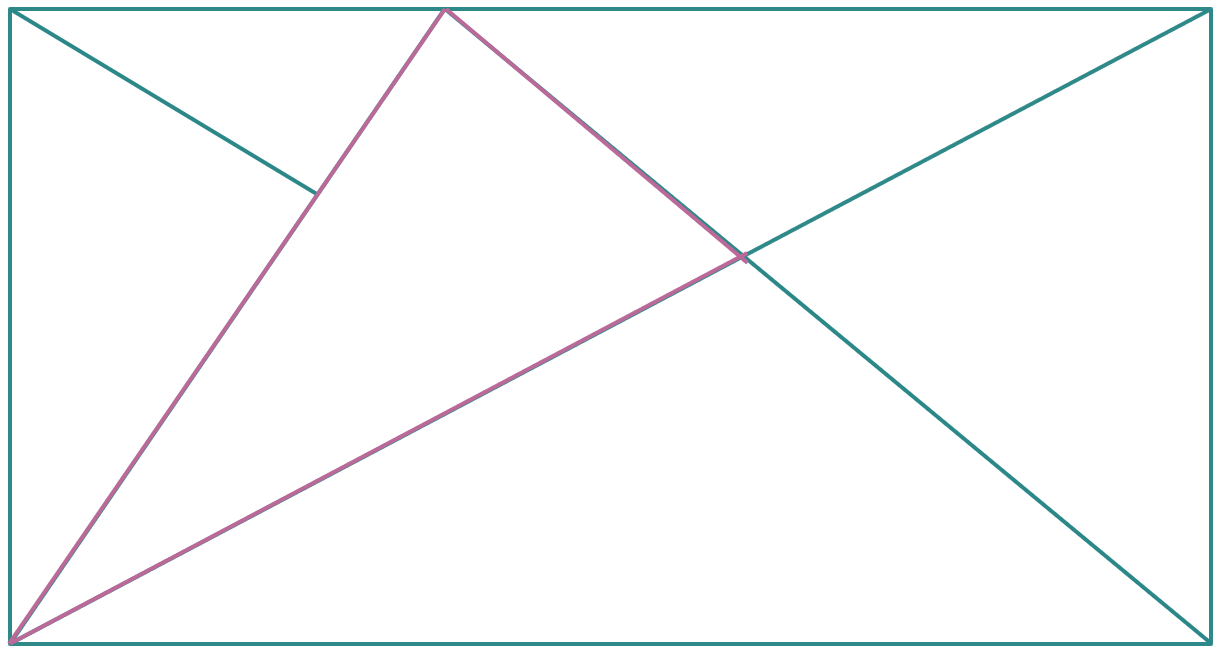 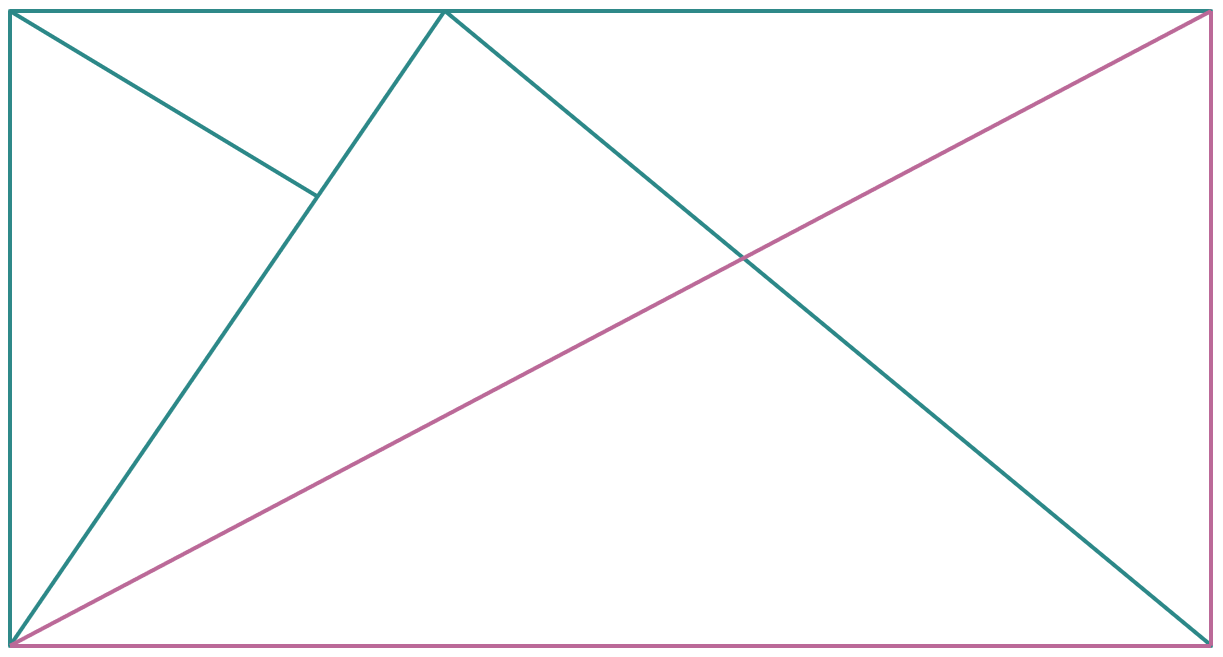 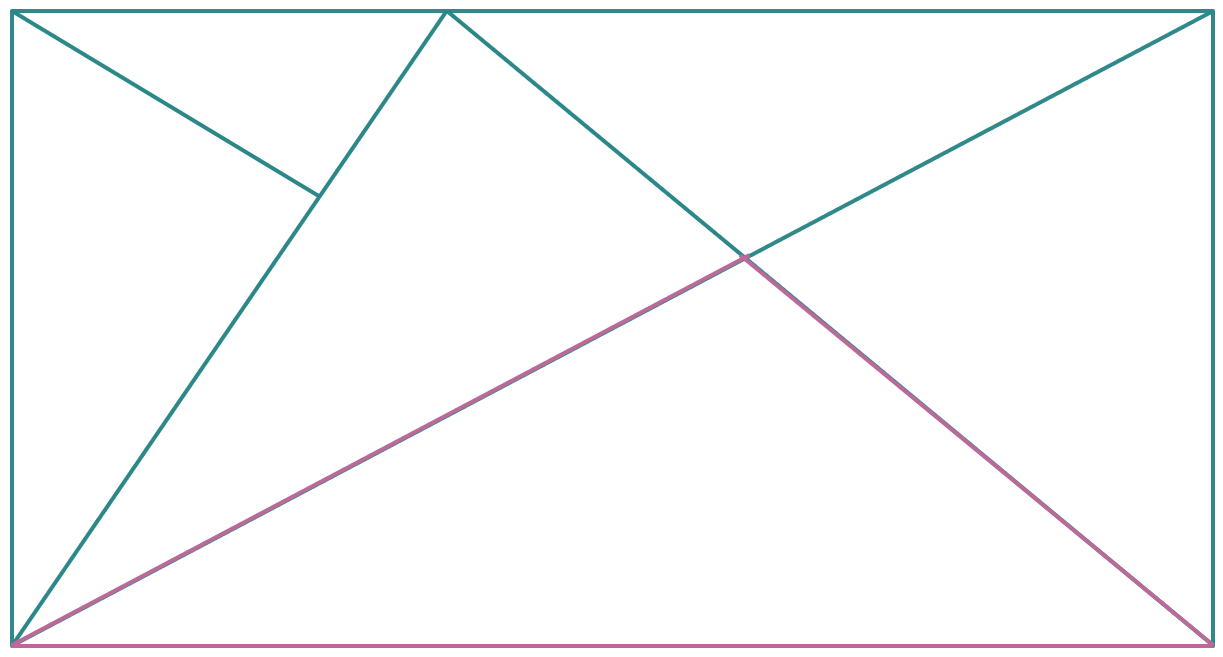 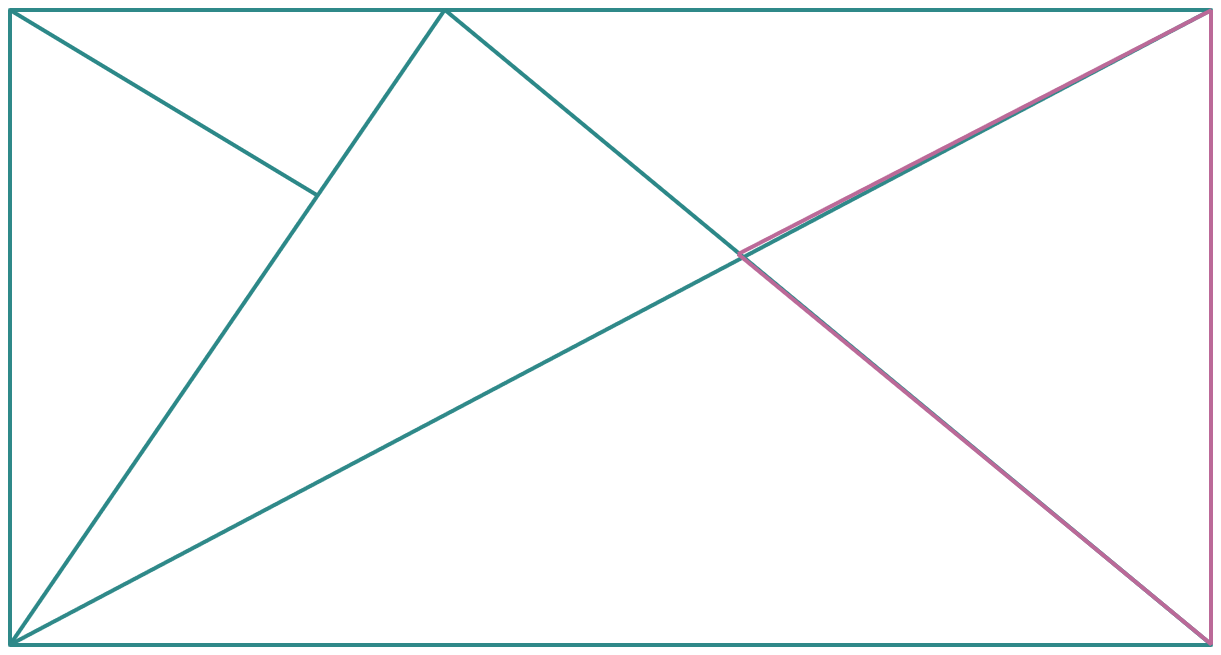 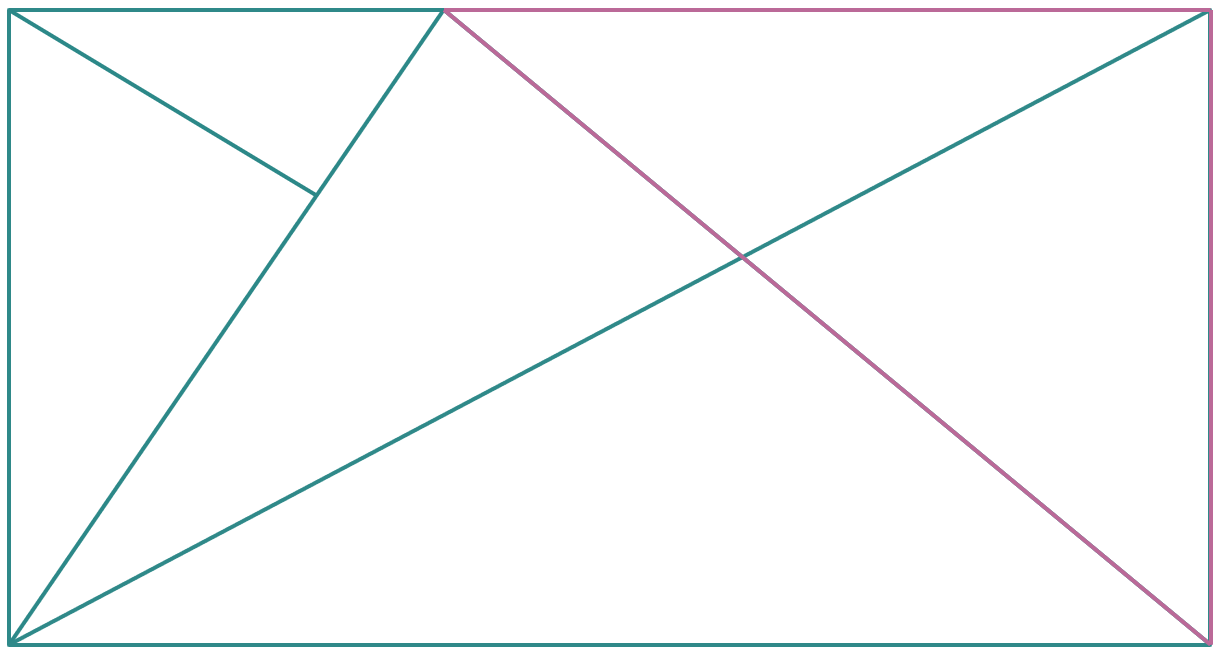 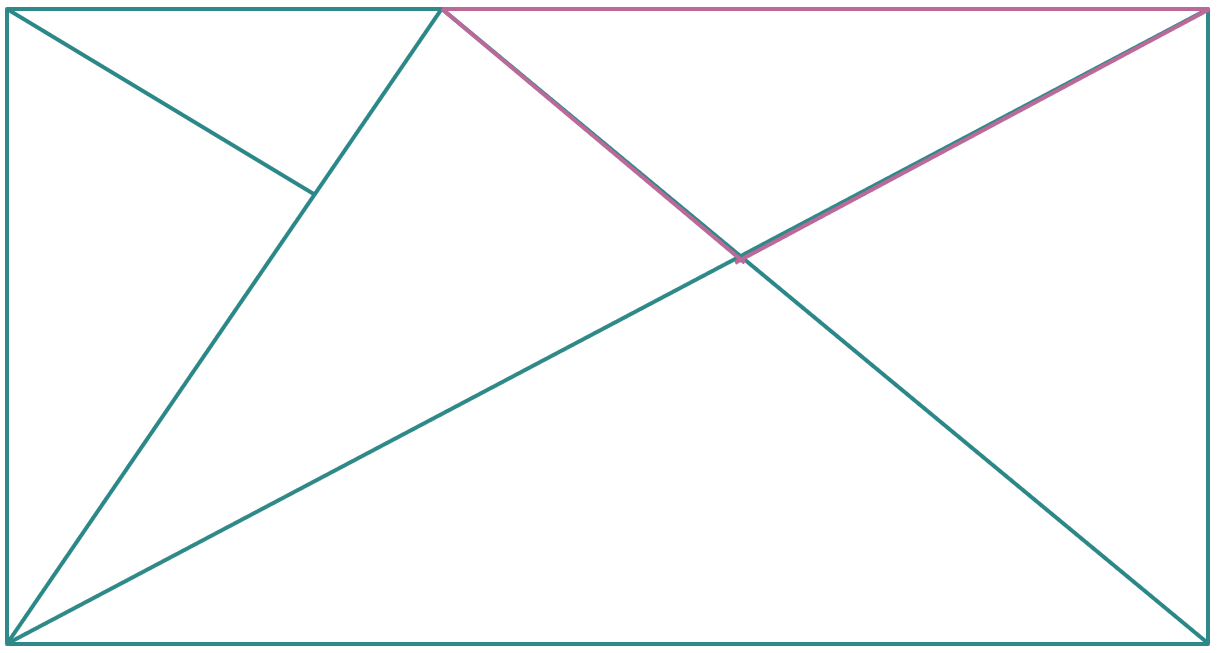 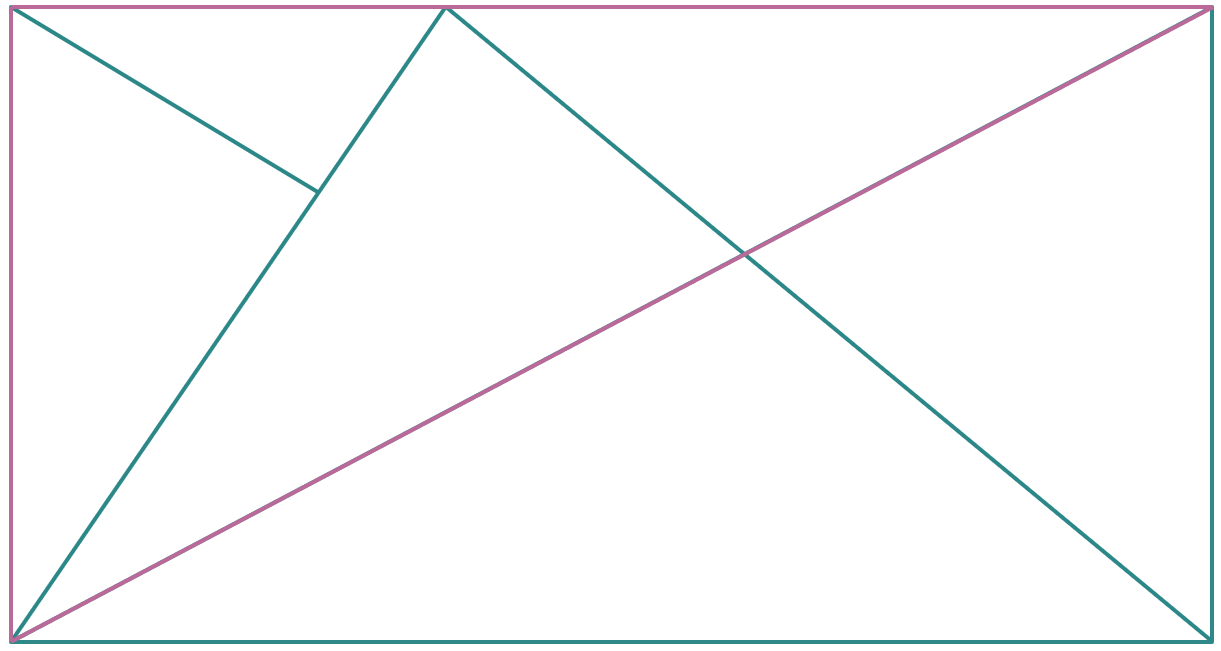 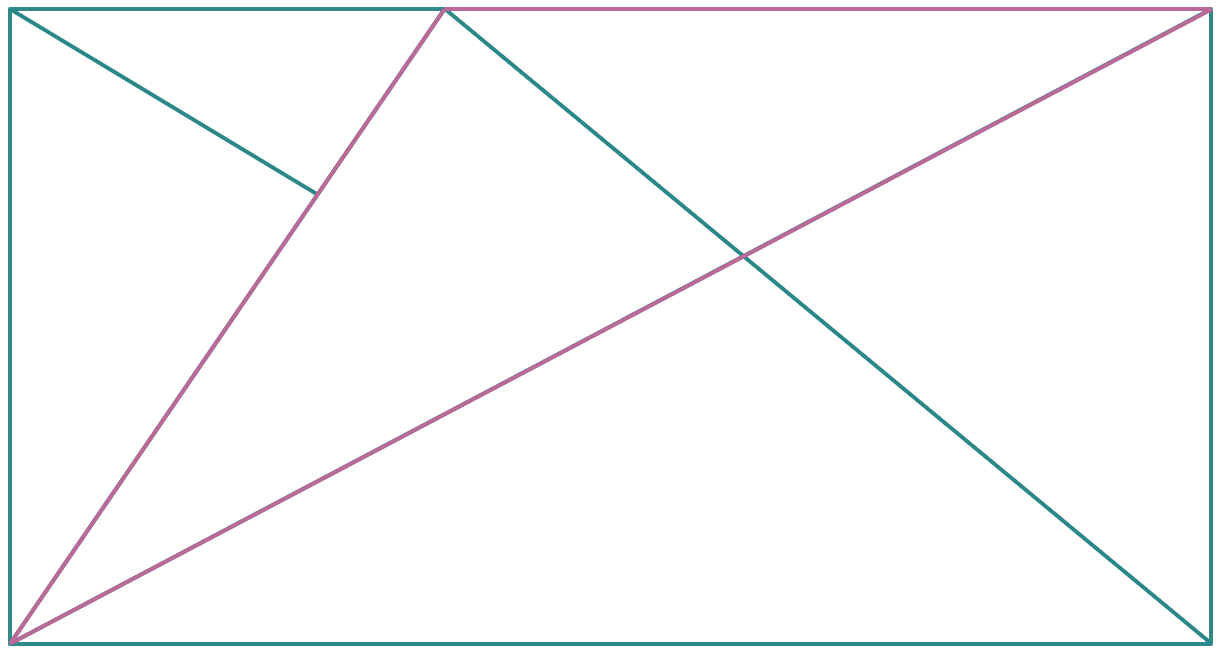 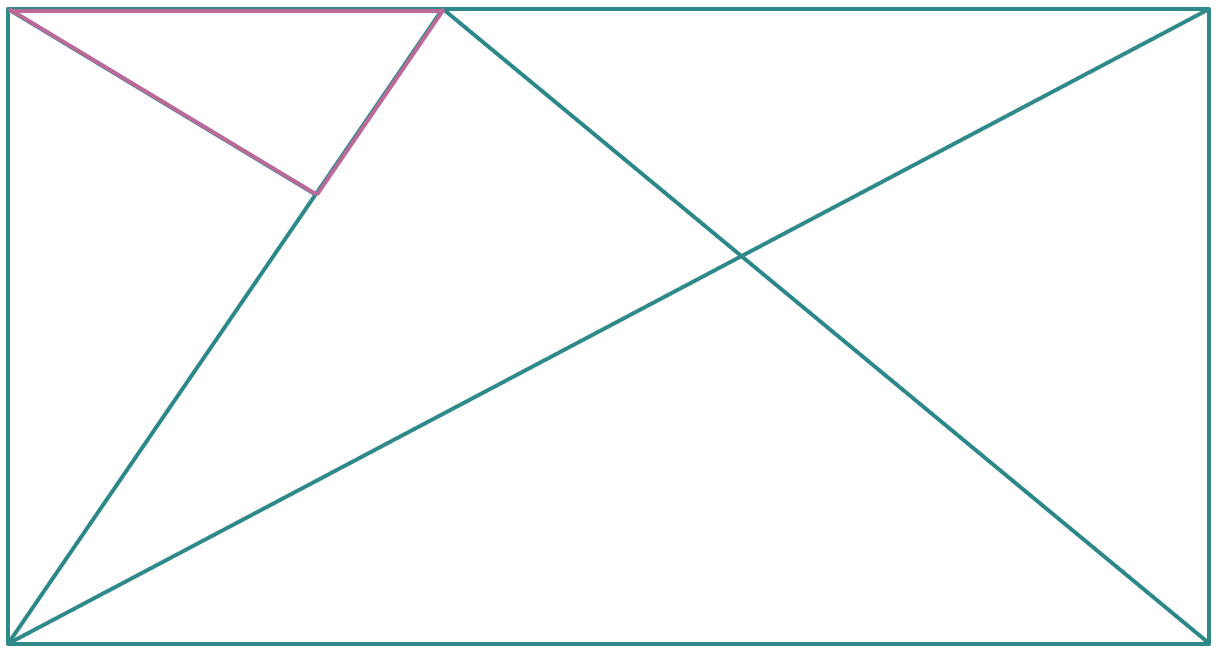 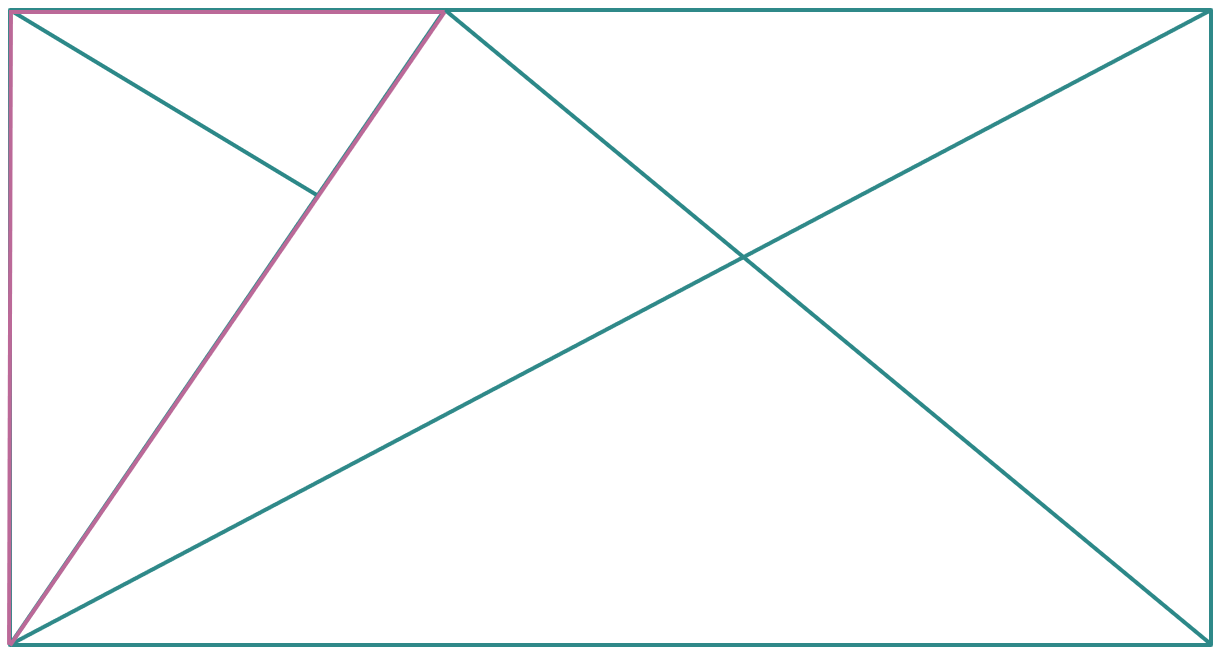 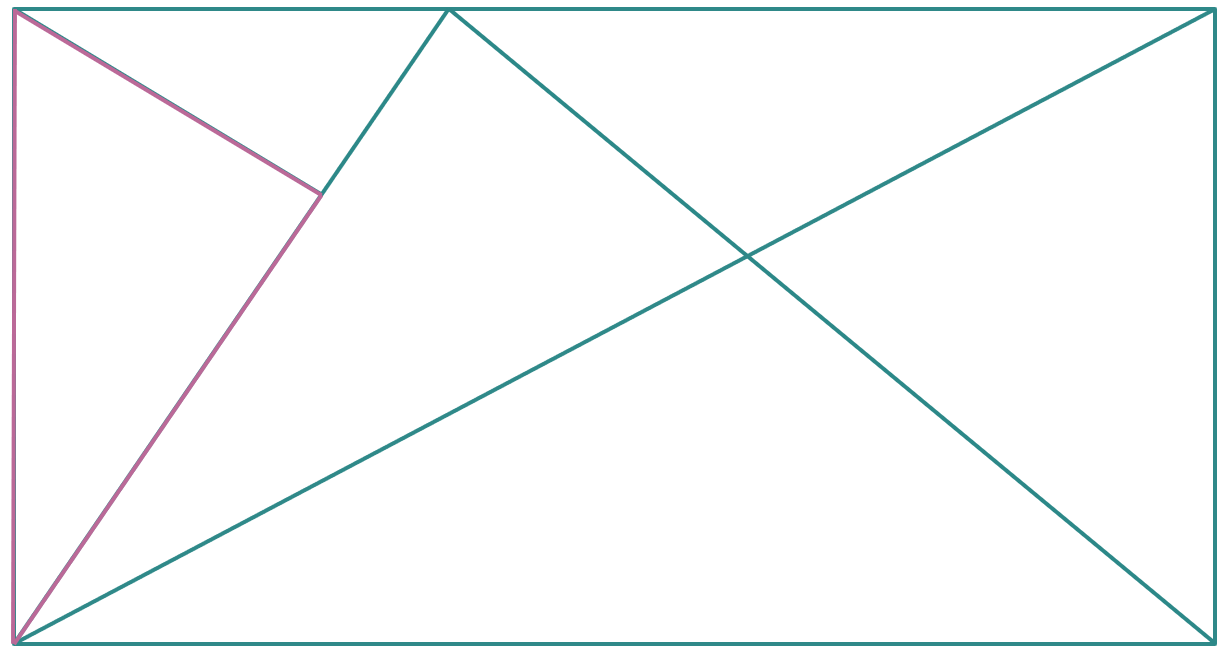 How many triangles are in the picture?
There are 12 triangles in the picture.
[Speaker Notes: There are 12 triangles in the picture.]